قالب پاورپوینت مهندسی شیمی
تم: علم شیمی
اسلایدهای گوگل
کانوا
پاورپوینت
نحوه استفاده از این ارائه
صادرات این طراحی از  Canva به عنوان یک قالب پاورپوینت. طراحی را در  Canva باز کنید. این تمام فونت های مورد استفاده و عناصر مورد استفاده در این ارائه به عنوان ذکر شده در صفحه 21 را فراهم می کند. در اسلاید 3 بیشتر بدانید.
صادرات این طراحی از  Canva به عنوان یک الگوی GoogleSlide. این تمام فونت های مورد استفاده و عناصر مورد استفاده در این ارائه به عنوان ذکر شده در صفحه 21 را فراهم می کند. در اسلاید 4 بیشتر بدانید.
بر روی دکمه Canva  در زیر این پیش نمایش ارائه کلیک کنید. شروع به ویرایش ارائه خود کنید. شما باید به حساب  Canva خود وارد شوید.
03
01
02
این ارائه را به عنوان قالب 
پاورپوینت در 3 مرحله دانلود کنید
"پاورپوینت" را در نوار جستجو وارد کنید و برای بارگیری روی نماد پاورپوینت کلیک کنید.
بر روی دکمه "اشتراک گذاری" در گوشه بالا سمت راست در Canva کلیک کنید و بر روی "بیشتر" در پایین منو کلیک کنید.
روی دکمه "Canva" در کنار این ارائه کلیک کنید. شروع به ویرایش ارائه خود کنید. ممکن است لازم باشد به حساب Canva خود وارد شوید.
01
02
03
از این ارائه به عنوان قالب اسلاید 
گوگل در 3 مرحله استفاده کنید
"Google Drive" را در نوار جستجو وارد کنید و بر روی نماد  Google Drive کلیک کنید تا این طراحی را به عنوان اسلاید Google  در  G Driveخود اضافه کنید. این از شما می خواهد که حساب  Google خود را برای اولین بار به Canva پیوند دهید.
بر روی دکمه "اشتراک گذاری" در گوشه بالا سمت راست در  Canva کلیک کنید و بر روی "بیشتر" در پایین منو کلیک کنید.
روی دکمه Canva در کنار این ارائه کلیک کنید. شروع به ویرایش ارائه خود کنید. ممکن است لازم باشد به حساب Canva  خود وارد شوید.
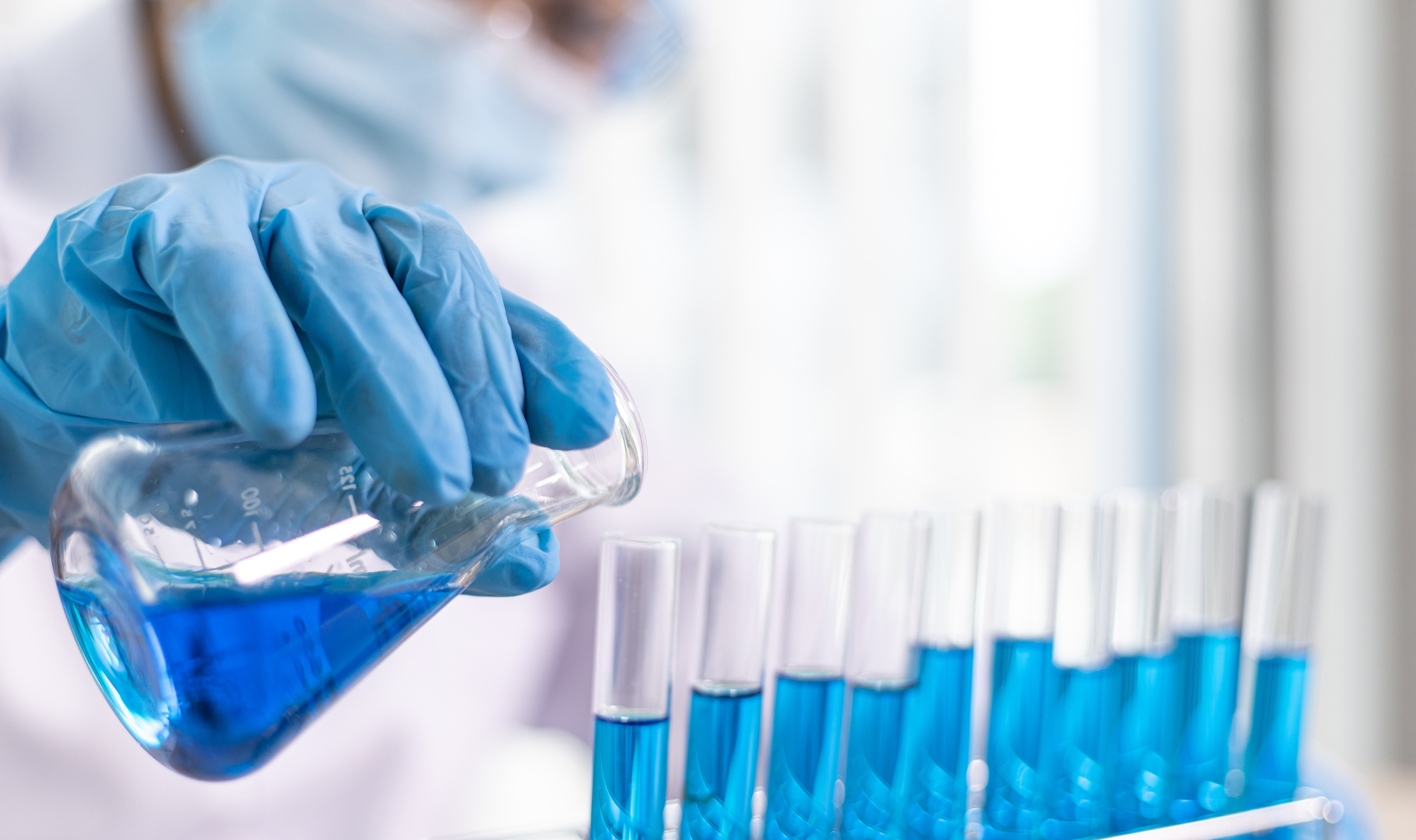 اضافه کردن یک صفحه دستور کار
01
02
03
04
05
یک دستور کار در اینجا بنویسید.
 یک دستور کار در اینجا بنویسید. یک دستور کار در اینجا بنویسید.
یک دستور کار در اینجا بنویسید.
یک دستور کار در اینجا بنویسید.
سلام به همه!
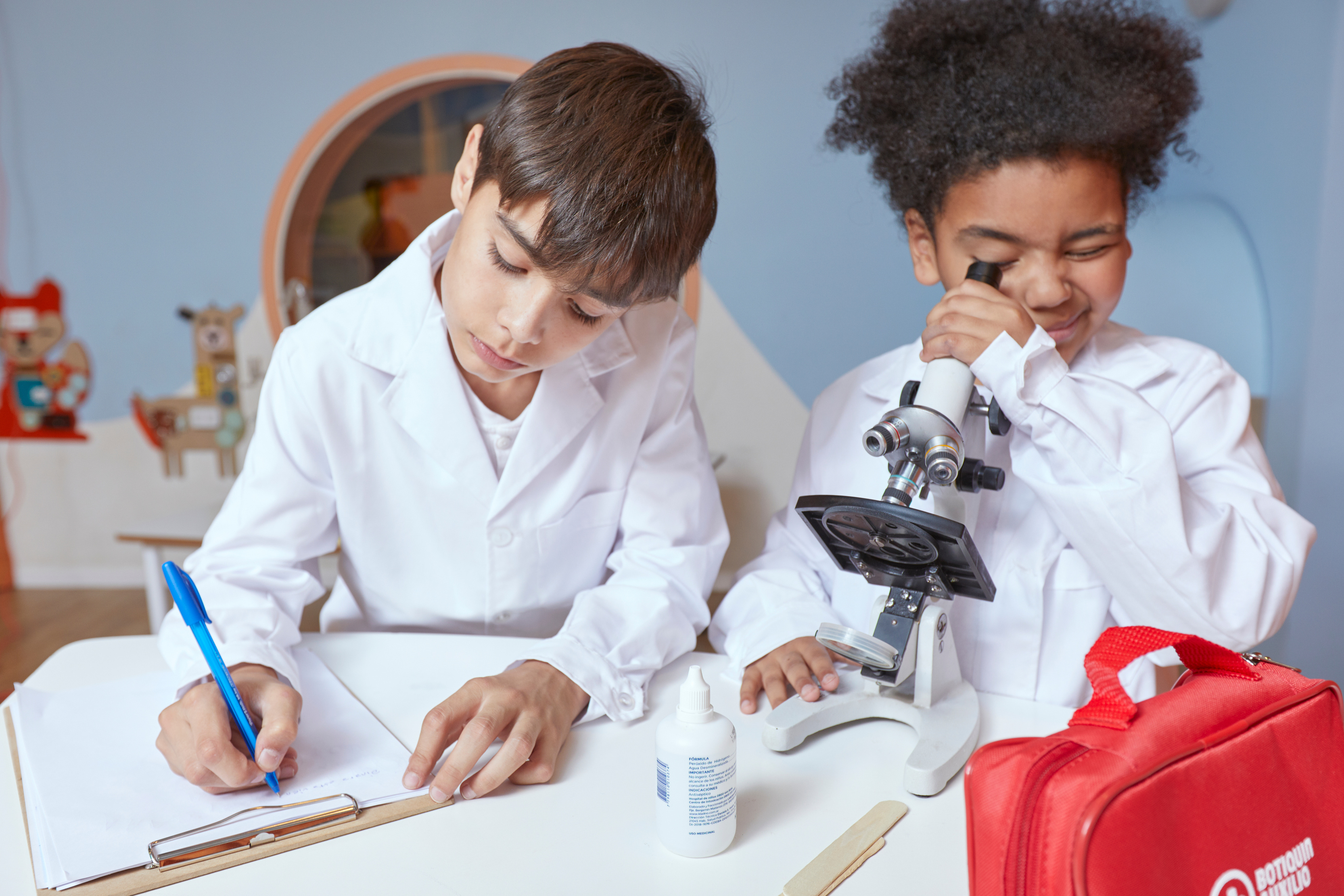 من رینم، به ارائه اموزش و پرورش من خوش امدید.
 برای کسب اطلاعات بیشتر من رادر @reallygreatsite دنبال کنید.
ایده یا عنوان 
خود رابنویسید
در مورد انچه می خواهید بحث کنید توضیح دهید.
نوشتن یک اصل
بیانیه یا
نقل قول الهام بخش
- شامل یک اعتبار، استناد یا پیام پشتیبانی
افزودن یک نکته اصلی
افزودن یک نکته اصلی
افزودن یک نکته اصلی
به طور خلاصه توضیح دهید
در مورد چه چیزی می خواهید بحث کنید.
به طور خلاصه توضیح دهید
در مورد چه چیزی می خواهید بحث کنید.
به طور خلاصه توضیح دهید
در مورد چه چیزی می خواهید بحث کنید.
موضوع یا ایده خود را بنویسید
موضوع یا ایده خود را بنویسید
موضوع یا ایده خود را بنویسید
افزودن یک نکته اصلی
افزودن یک نکته اصلی
افزودن یک نکته اصلی
توضیح در مورد انچه
شما می خواهید بحث کنید.
توضیح در مورد انچه
شما می خواهید بحث کنید.
توضیح در مورد انچه
شما می خواهید بحث کنید.
2 از 5
95%
12 میلیون
در مورد امار برجسته توضیح داده شده است.
در مورد امار برجسته توضیح داده شده است.
در مورد امار برجسته توضیح داده شده است.
موضوع یا ایده خود را بنویسید
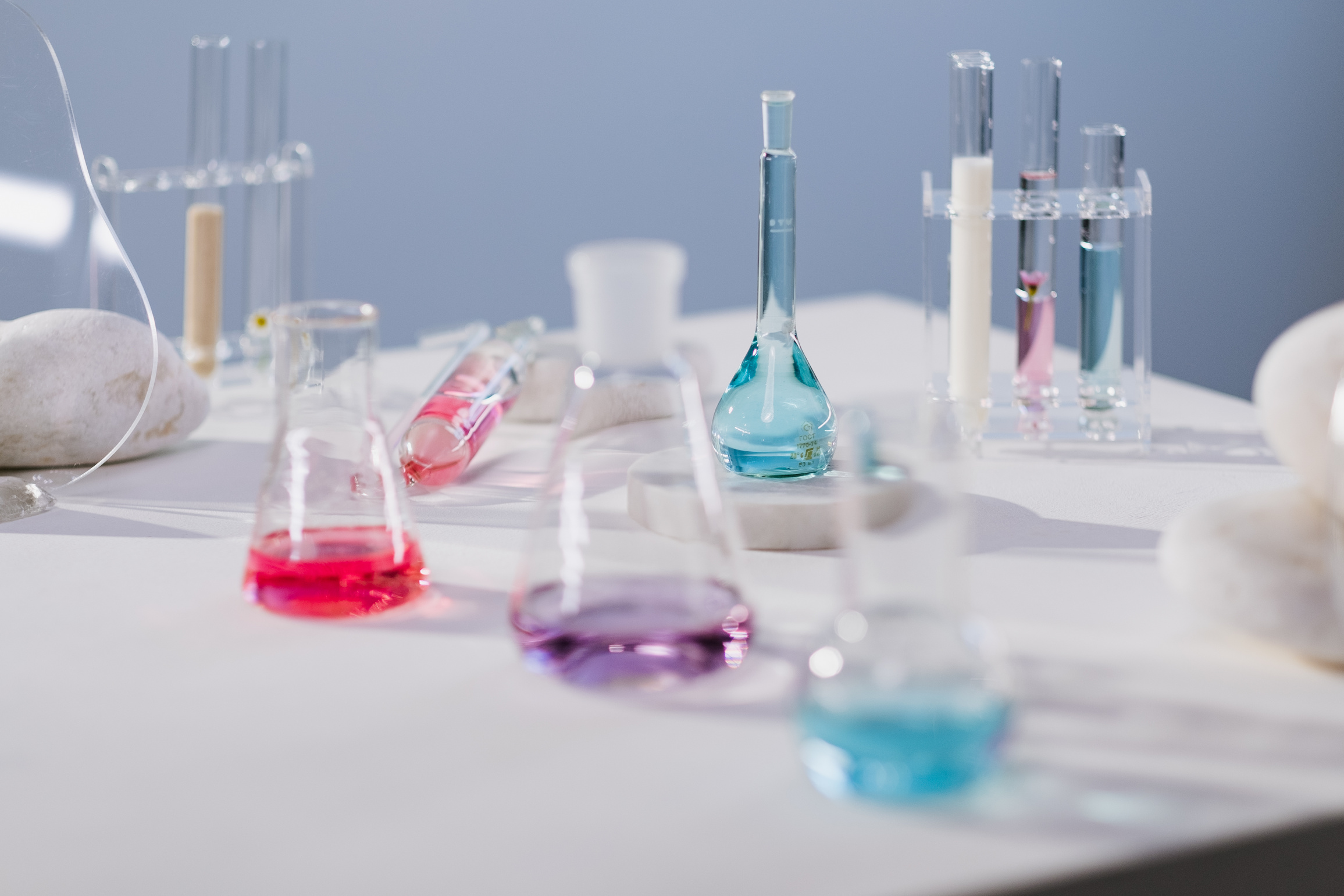 نوشتن یک عنوان در اینجا
با تشکر از شما دوستان عزیز ... !
NACL
یک بیانیه پایانی یا فراخوان به عمل در اینجا بنویسید.
C6H12O6
ایمیل
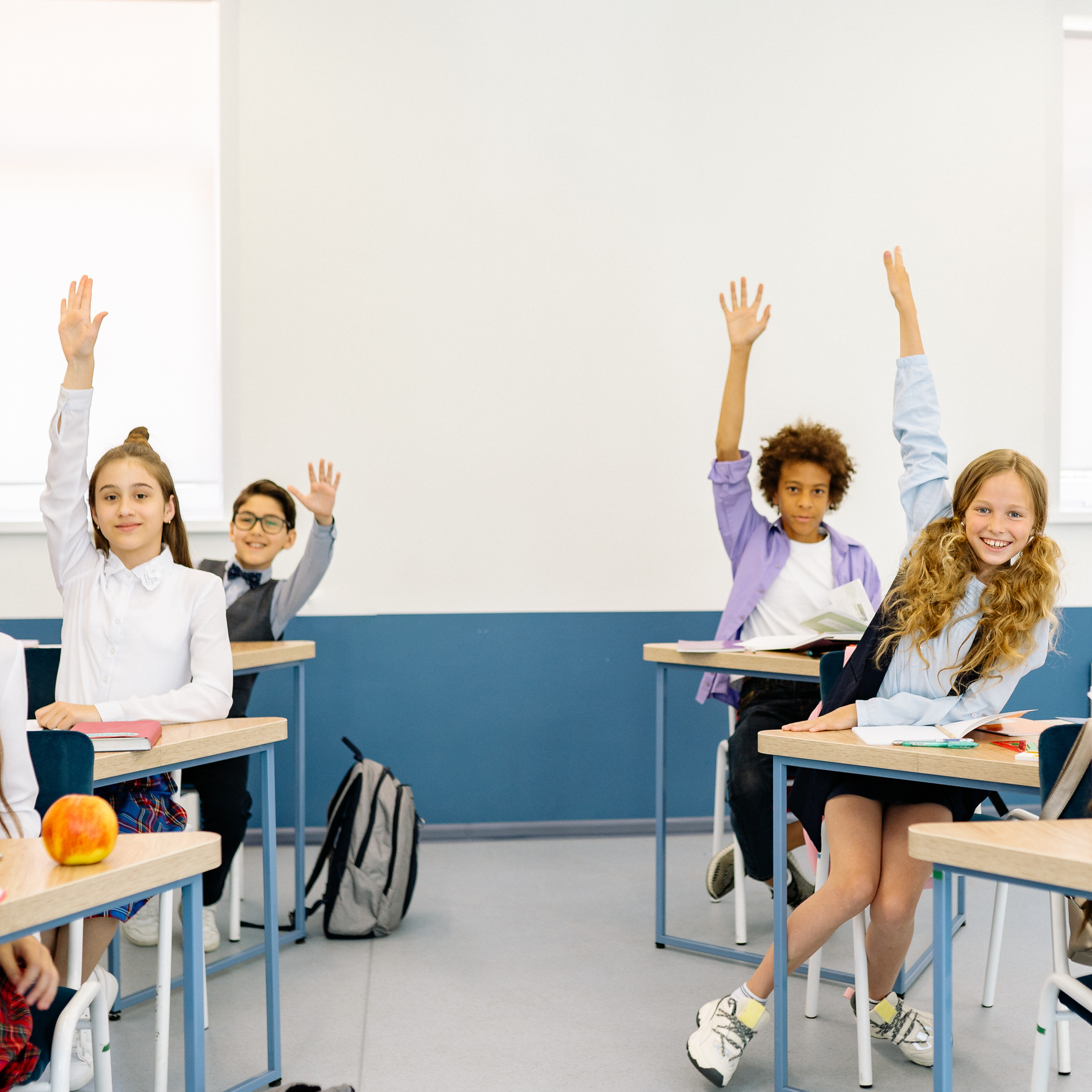 hello@reallygreatsite.com
با ما در
تماس باشید
رسانه های اجتماعی
@reallygreatsite
تماس با ما
123-456-7890
اضافه کردن یک صفحه اعضای تیم
نام
نام
نام
نام
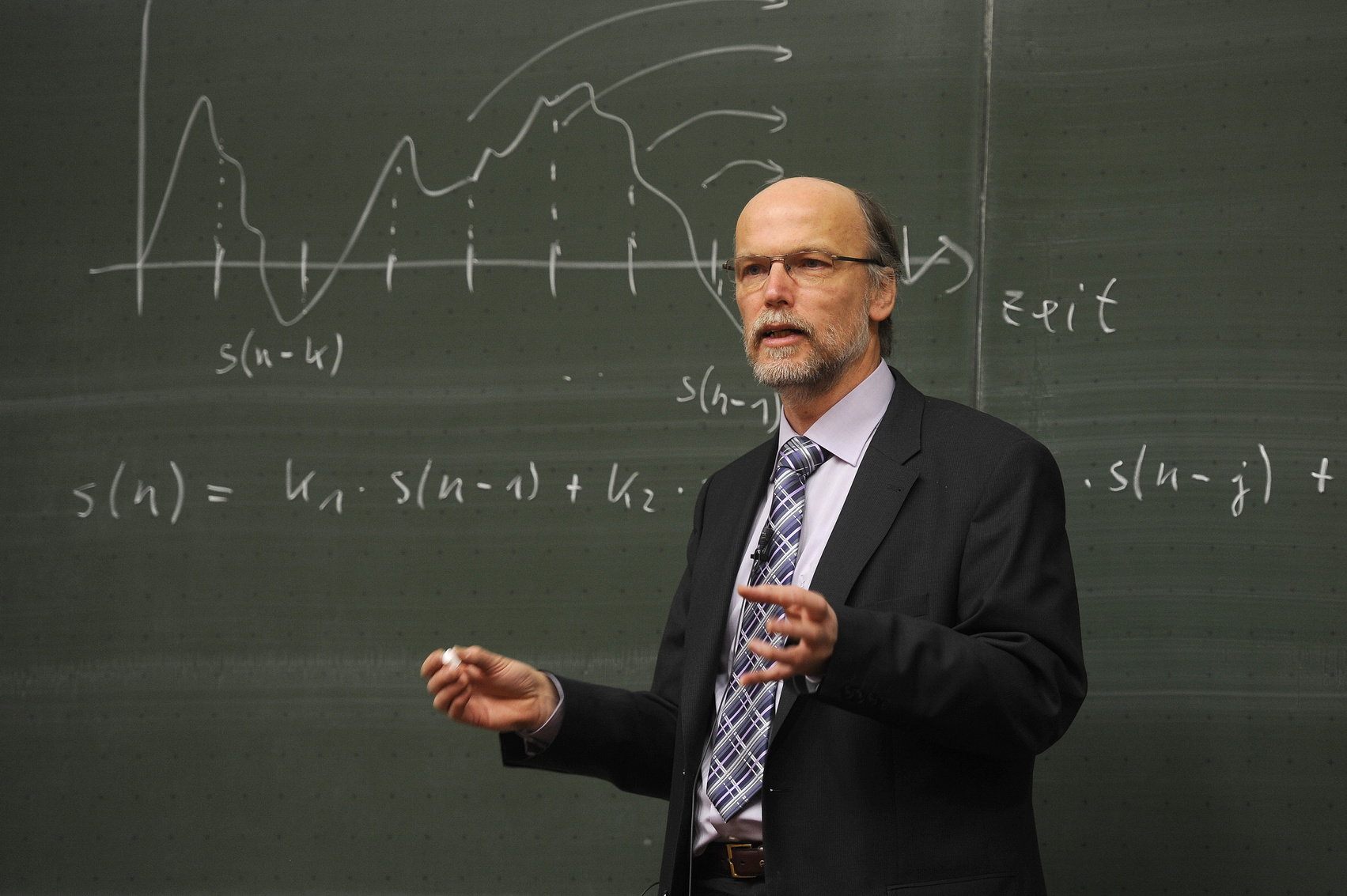 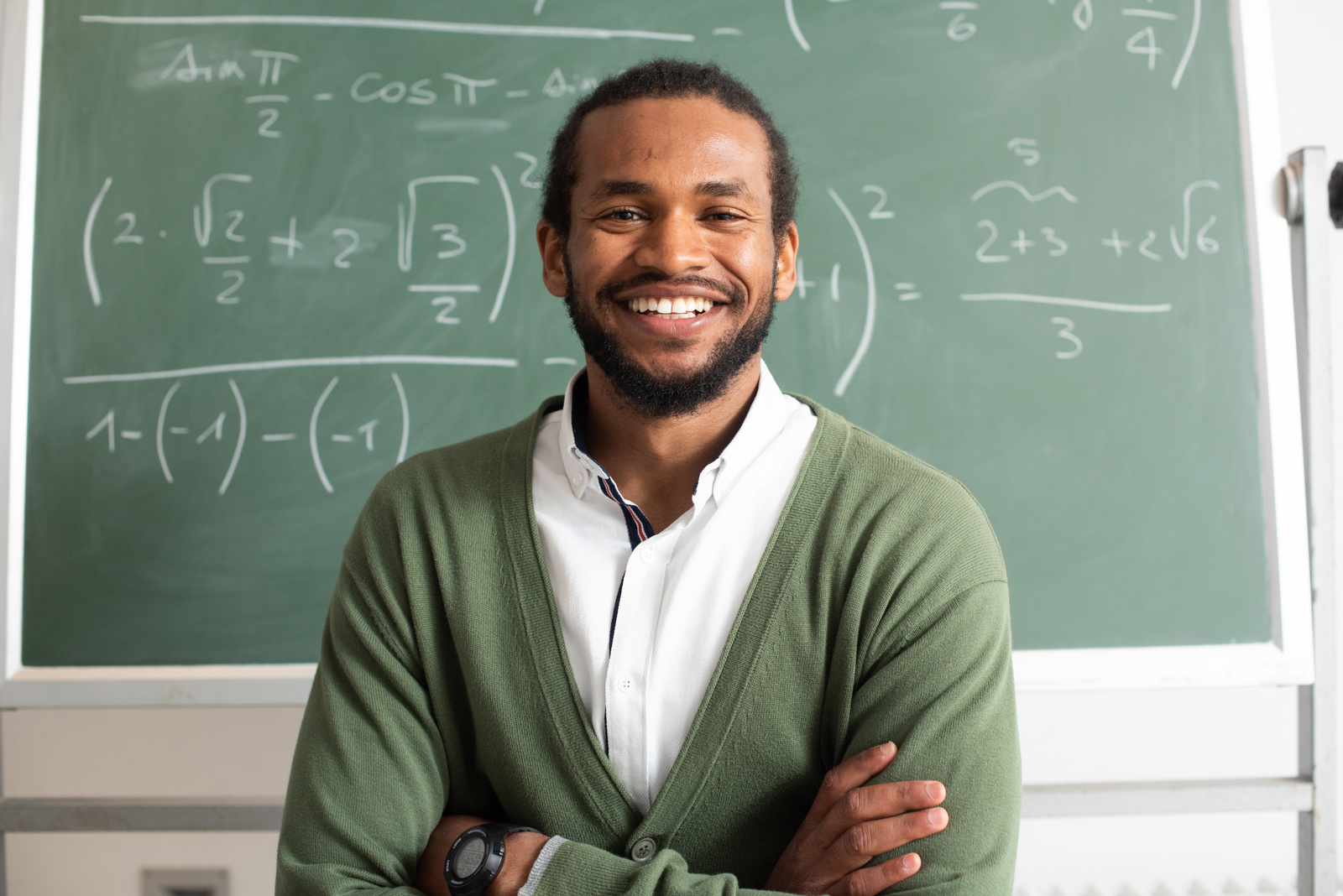 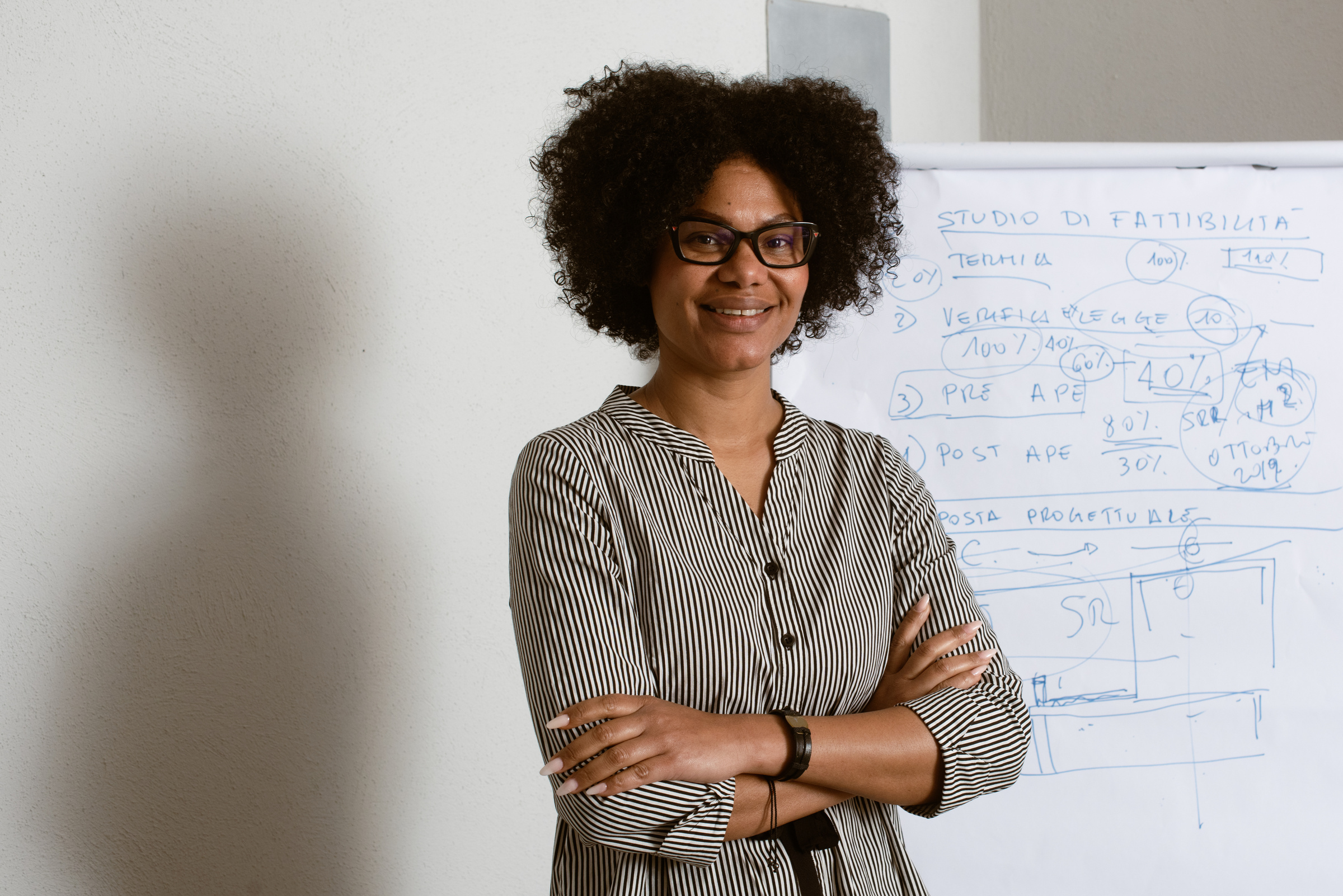 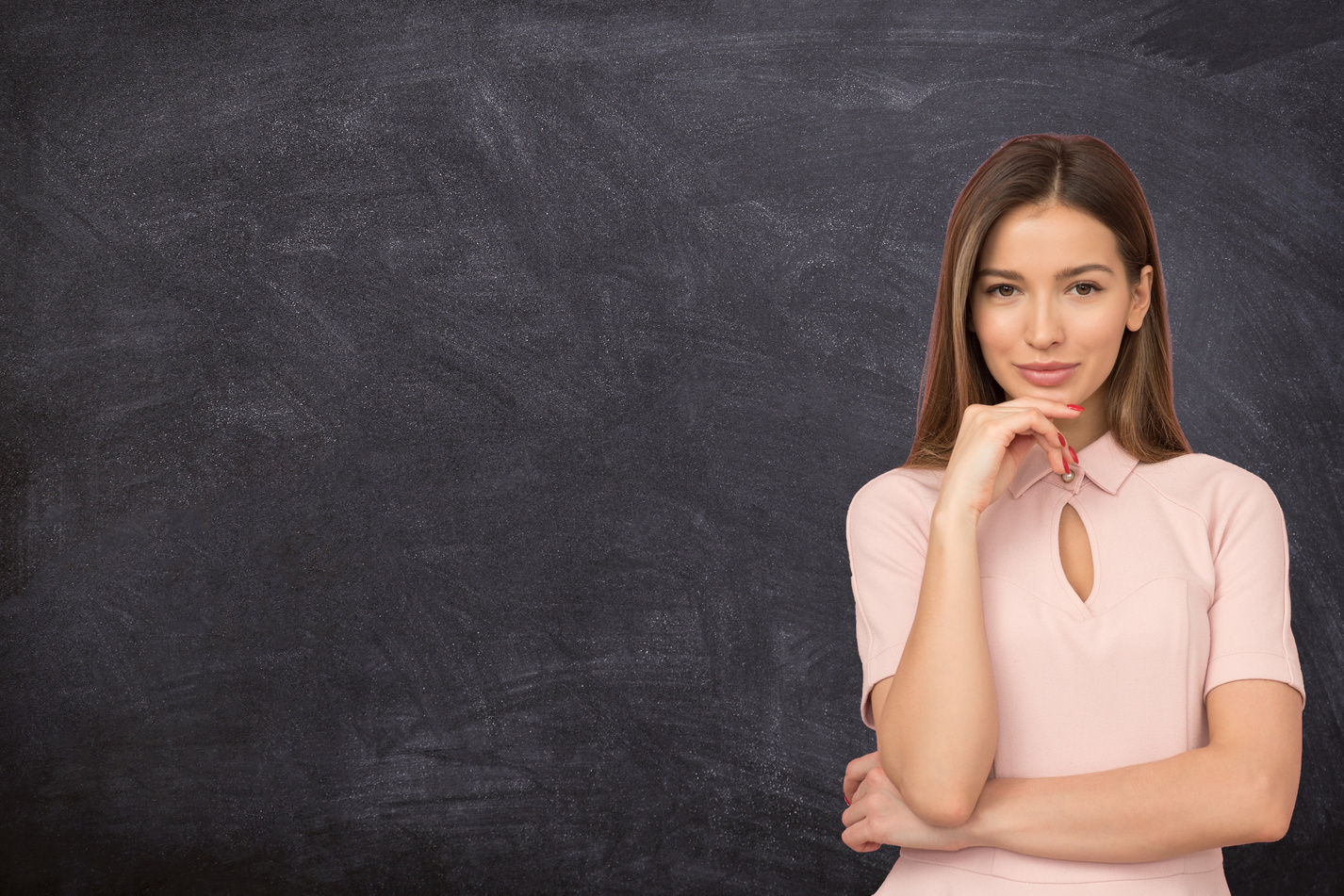 عنوان یا موقعیت
عنوان یا موقعیت
عنوان یا موقعیت
عنوان یا موقعیت
در مورد انچه می خواهید بحث کنید توضیح دهید.
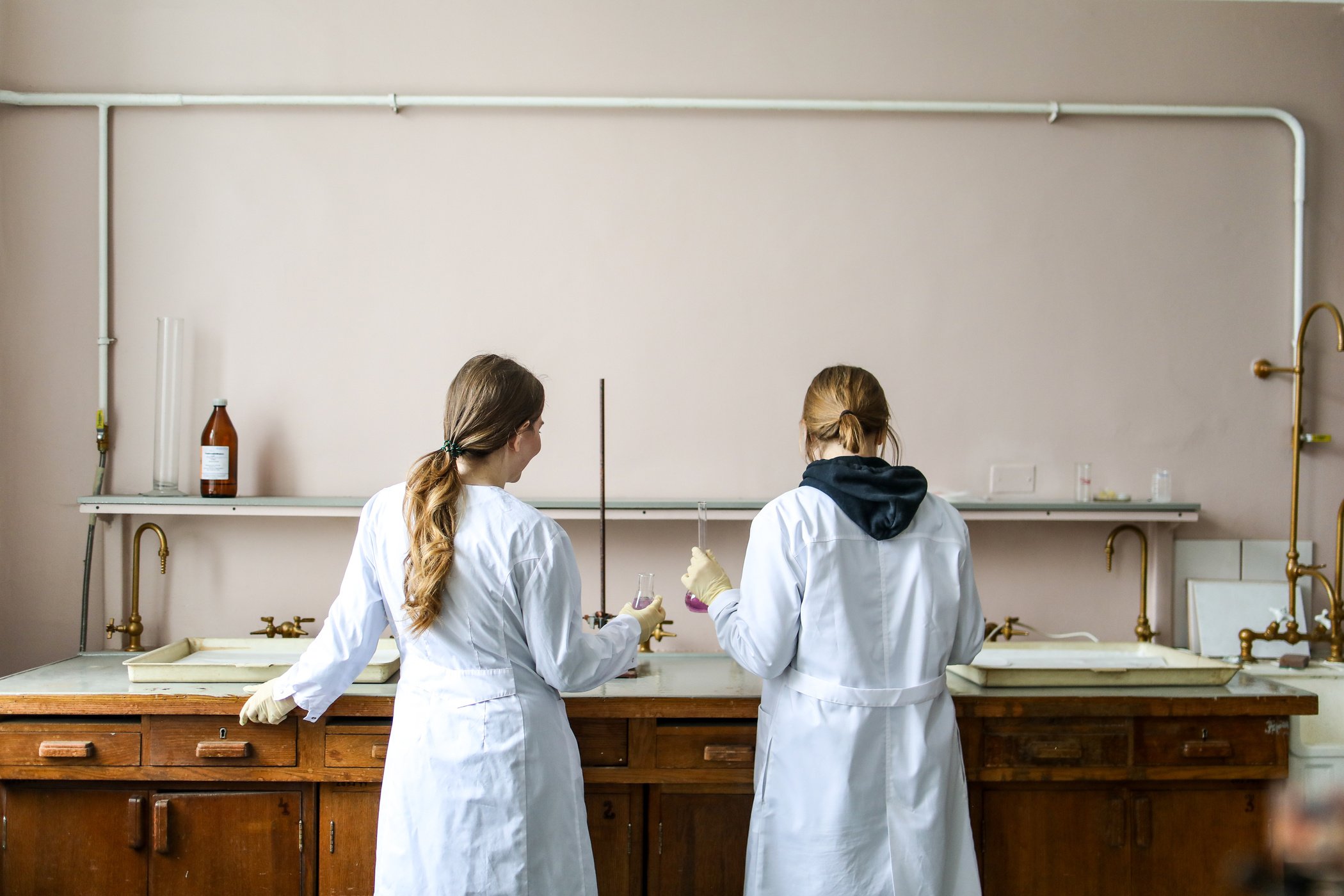 طراحی مبارک!
اعتبارات
این قالب ارائه رایگان است برای همه به لطف زیر استفاده کنید:
اسلایدهاکارنیوال برای قالب ارائه
Pexels برای عکس ها
این قالب ارائه از فونت های رایگان زیر استفاده می کند:
قلمها در این ارائه
عنوان: B Nazanin
سرصفحه: B Nazanin
بدنه رونوشت: B Nazanin
طراحی شاد!
شما همچنین می توانید این فونت ها را به صورت انلاین پیدا کنید.
افزودن یک نکته اصلی
افزودن یک نکته اصلی
افزودن یک نکته اصلی
افزودن یک نکته اصلی
توضیح در مورد انچه
شما می خواهید بحث کنید.
توضیح در مورد انچه
شما می خواهید بحث کنید.
توضیح در مورد انچه
شما می خواهید بحث کنید.
توضیح در مورد انچه
شما می خواهید بحث کنید.
افزودن یک صفحه جدول زمانی
S
W
O
T
قوت
ضعف
فرصت
تهدیدات
چیکار میکنی؟ 
چه چیزی شما را از هم جدا می کند؟
ویژگی های خوب شما چیست؟
کجا باید پیشرفت کنید؟ 
ایا منابع کافی است؟
دیگران چه می کنند بهتر از تو؟
اهداف شما چیست؟ 
ایا خواسته ها تغییر می کنند؟
چگونه می توان ان را بهبود بخشید؟
مسدود کننده های شما چیستند؟
با کدام یک روبرو شدی؟ 
عوامل خارج از کنترل شما چیست؟
50
موضوع یا ایده خود را بنویسید
40
در مورد انچه می خواهید بحث کنید توضیح دهید.
30
20
10
0
مورد 1
مورد 2
مورد 3
مورد 4
مورد 5
نام
نام
نام
نام
نام
نام
نام
عنوان یا موقعیت
عنوان یا موقعیت
عنوان یا موقعیت
عنوان یا موقعیت
عنوان یا موقعیت
عنوان یا موقعیت
عنوان یا موقعیت
اضافه کردن یک صفحه نمودار
منابع صفحه
استفاده از این منابع طراحی
در ارائه  Canva شما.
طراحی مبارک! 
فراموش نکنید که این را حذف کنید
صفحه قبل از ارائه
قالب های رایگان برای همه
نیازهای ارائه شما
برای پاورپوینت،
اسلایدهای گوگل و Canva
100٪ رایگان برای استفاده شخصی
یا استفاده تجاری
اماده برای استفاده، حرفه ای،
و قابل تنظیم
تماشاگران خود را  با 
تصاویر جذاب متحیر کنید
مجموعه آیکون های کاملاً قابل ویرایش: A
مجموعه آیکون های کاملاً قابل ویرایش: B
مجموعه آیکون های کاملاً قابل ویرایش: C